Архивный отдел администрации городского округа Заречный
ПРАВИЛА ОБРАБОТКИ, ПОЛНОГО ОФОРМЛЕНИЯ И ХРАНЕНИЯ ДЕЛ ПОСТОЯННОГО И ВРЕМЕННОГО СРОКОВ ХРАНЕНИЯ
ЗАРЕЧНЫЙ
2020
СОДЕРЖАНИЕ
ВВОДНАЯ ЧАСТЬ
ЭКСПЕРТИЗА ЦЕННОСТИ ДОКУМЕНТОВ
ОФОРМЛЕНИЕ ДЕЛ
СИСТЕМАТИЗАЦИЯ АРХИВНЫХ ДОКУМЕНТОВ
ОБЕСПЕЧЕНИЕ СОХРАННОСТИ АРХИВНЫХ ДОКУМЕНТОВ
РАЗМЕЩЕНИЕ АРХИВНЫХ ДОКУМЕНТОВ
 РАЗМЕЩЕНИЕ ФОНДА ПОЛЬЗОВАНИЯ 
 УЧЕТ АРХИВНЫХ ДОКУМЕНТОВ
 ХРАНЕНИЕ УЧЕТНЫХ ДОКУМЕНТОВ
ПОНЯТИЕ,ОПРЕДЕЛНИЕ,ЦЕЛЬ
Комплектование архива - это систематическое пополнение архива документами в соответствии с его профилем.
Целью комплектования архива организации является создание и формирование архивного фонда организации, который подлежит хранению в архиве организации.
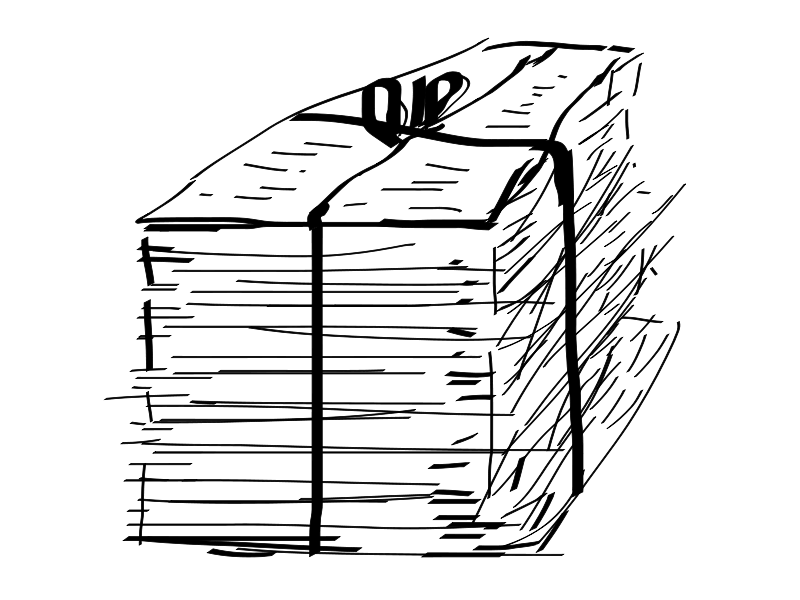 ПРОЦЕСС КОМПЛЕКТОВАНИЯ ВКЛЮЧАЕТ:
проведение экспертизы ценности документов в делопроизводстве;
оформление дел;
передачу дел в архив организации
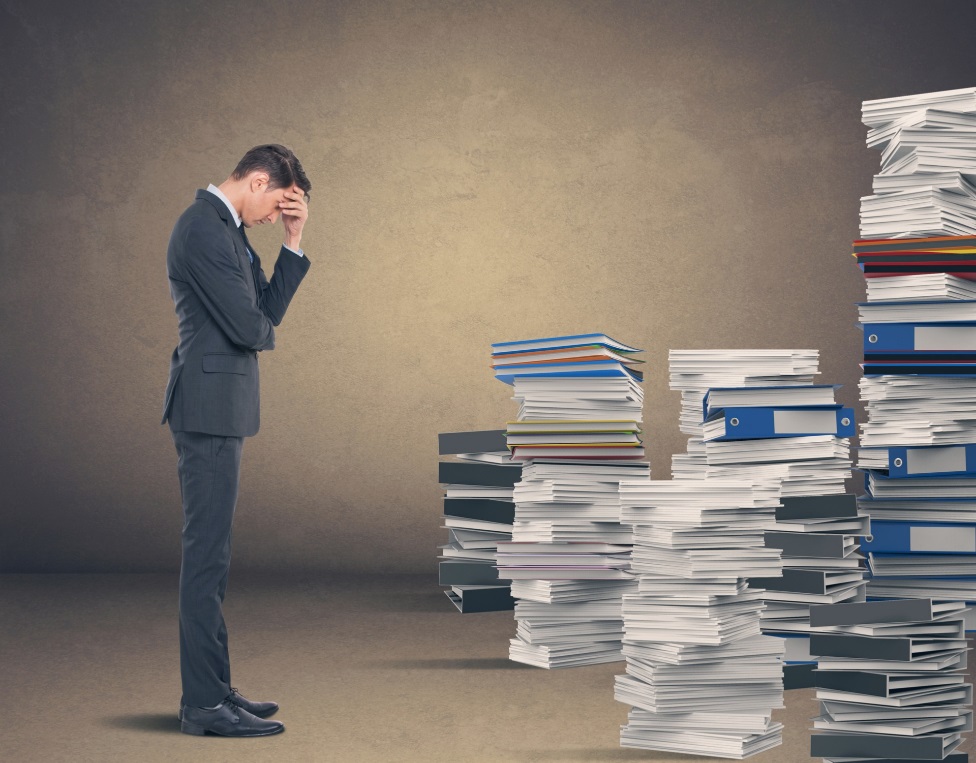 [Speaker Notes: Экспертиза ценности документов. Ежегодно Службой делопроизводства государственного органа, органа местного самоуправления, делопроизводителями подразделений совместно с экспертной комиссией государственного органа, органа местного самоуправления проводится экспертиза ценности документов.
Дела постоянного и временных (свыше 10 лет) сроков хранения передаются в архив государственного органа, органа местного самоуправления не ранее чем через один год и не позднее чем через три года после завершения дел в делопроизводстве. 
По результатам экспертизы ценности документов в государственном органе, органе местного самоуправления составляются описи дел структурных подразделений постоянного хранения, временных (свыше 10 лет) сроков хранения, в том числе по личному составу, проводится оформление дел, а также составляются акты о выделении к уничтожению дел, не подлежащих хранению.]
ОФОРМЛЕНИЕ ДЕЛ
[Speaker Notes: Основой составления описей дел структурных подразделений является номенклатура дел.]
ПРИ СОСТАВЛЕНИИ ОПИСЕЙ ДЕЛ СТРУКТУРНОГО ПОДРАЗДЕЛЕНИЯ СОБЛЮДАЮТСЯ СЛЕДУЮЩИЕ ТРЕБОВАНИЯ:
заголовки дел вносятся в опись дел в соответствии с систематизацией дел в номенклатуре дел;
каждое дело вносится в опись под самостоятельным порядковым номером (если дело состоит из нескольких томов, то каждый том вносится в опись под самостоятельным номером);
порядок нумерации дел в описи – валовый;
графы описи заполняются в соответствии с теми сведениями, которые вынесены на обложку дела;
при внесении в опись подряд дел (томов) с одинаковыми заголовками заголовки всех дел (томов) пишутся полностью;
графа описи дел «Примечания» используется для отметок о приеме дел, особенностях их физического состояния, о передаче дел другим структурным подразделением со ссылкой на акт, о наличии электронных копий дел.
В итоговой записи описи указываются (цифрами и прописью) количество дел, числящихся по описи, первый и последний номера дел по описи.
[Speaker Notes: В опись электронных дел, документов включается приложение к описи – реестр электронных документов (контейнеров электронных документов), в котором указываются сведения об электронных документах, включенных в каждое электронное дело.
Описи дел структурного подразделения изготавливаются в двух экземплярах на бумажном носителе, подписываются руководителем подразделения, согласовываются ЭК структурного подразделения (при ее наличии) и руководителем Службы делопроизводства. Реестр электронных документов, являющийся приложением к описи электронных документов, подписывается составителем реестра с указанием должности, инициалов, фамилии.
Один экземпляр описи дел структурного подразделения передается вместе с делами в архив государственного органа, органа местного самоуправления второй остается в качестве контрольного экземпляра в структурном подразделении. В архив государственного органа, органа местного самоуправления также передается по экземпляру описей дел структурных подразделений в электронном виде в редактируемом формате для использования в дальнейшем для подготовки архивных описей дел, документов (годовых разделов).]
ОСНОВНЫЕ ПРОЦЕДУРЫ РАБОТЫ С ДОКУМЕНТАМИ ВКЛЮЧАЕТ:
[Speaker Notes: Дела передаются в архив государственного органа, органа местного самоуправления в соответствии с графиком передачи документов]
[Speaker Notes: · объединенный архивный фонд – комплектация из архивных документов, образовавшихся в процессе деятельности двух и более организаций, действовавших на определенной территории и (или) объединенных одним объектом деятельности, органа государственной власти (органа местного самоуправления) и подведомственных ему организаций, правопредшественников и правопреемников
· архивная коллекция – комплектация из разрозненных архивных документов, объединенных по одному или нескольким признакам (тематическому, объектному, авторскому, хронологическому или другим).]
ОБЕСПЕЧЕНИЕ СОХРАННОСТИ АРХИВНЫХ ДОКУМЕНТОВ:
ОРГАНИЗАЦИЯ ХРАНЕНИЯ ДОКУМЕНТОВ В АРХИВОХРАНИЛИЩЕ:
Стационарные стеллажи, шкафы, сейфы, шкафы-стеллажи устанавливаются с соблюдением следующих нормативов:
[Speaker Notes: Помещения архива, в которых осуществляется хранение архивных документов, а также стеллажи, шкафы, сейфы и полки в каждом отдельно взятом архивохранилище (помещении) должны быть пронумерованы:
стеллажи, шкафы и сейфы – последовательно слева направо от входа в помещение;
полки стеллажей, шкафов и сейфов – сверху вниз, слева направо.]
РАЗМЕЩЕНИЕ АРХИВНЫХ ДОКУМЕНТОВ
[Speaker Notes: Расстановка архивных документов определяется планом (схемой) размещения архивных фондов, утверждаемым руководителем архива, с учетом необходимости локализации архивных документов, для которых установлен особый режим хранения.]
Обособленному хранению подлежат архивные документы:
содержащие сведения, составляющие государственную тайну;
кинодокументы на нитрооснове;
подвергшиеся биологическому поражению;
переданные на временное хранение в архив по договору и не отнесенные к составу Архивного фонда Российской Федерации.
Местонахождение архивных документов закрепляется в пофондовом и постеллажном топографических указателях, ведущихся в пределах отдельного архивохранилища (помещения) на бумажном носителе и (или) в электронном виде.
При ведении топографических указателей:
на бумажном носителе – один из его экземпляров хранится у работника, ответственного за учет документов архива, второй – в соответствующем архивохранилище;
в электронном виде – в информационной системе архива.
[Speaker Notes: Все изменения в местонахождении архивных документов фиксируются в топографических указателях, а также отражаются в плане (схеме) размещения архивных фондов.]
РАЗМЕЩЕНИЕ ФОНДА ПОЛЬЗОВАНИЯ
Для выведения из оборота подлинников архивных документов архив может создать фонд пользования:
одновременно с созданием страхового фонда;
в электронном виде (электронный фонд пользования).
Фонд пользования размещается в зависимости от вида носителя копий:
фотокопии – в том же архивохранилище (помещении), где и подлинники архивных документов, с которых они были изготовлены, на отдельных стеллажах или в шкафах по порядку архивных шифров;
копии на микроносителе – в архивохранилище, отвечающем условиям хранения аудиовизуальных документов
УЧЕТ АРХИВНЫХ ДОКУМЕНТОВ
Учету подлежат:
хранящиеся в архиве архивные документы, в том числе неописанные и непрофильные, а также страховые копии архивных документов и копии фонда пользования, описи дел, документов;
хранящиеся в источниках комплектования архива документы Архивного фонда Российской Федерации и документы по личному составу.
[Speaker Notes: Архивные документы учитываются в архиве по фондам (объединенным архивным фондам, архивным коллекциям) и единицам хранения, а также единицам учета (для аудиовизуальных документов).
Каждая единица хранения (единица учета) получает обозначение, включающее в себя официальное сокращенное наименование архива и номеров: архивного фонда, описи дел, документов, единицы хранения (единицы учета).]
Единицами хранения архивных документов являются:
СИСТЕМА УЧЕТНЫХ ДОКУМЕНТОВ АРХИВА ВКЛЮЧАЕТ:
обязательные, ведущиеся на бумажном носителе  в соответствии с порядком государственного учета документов Архивного фонда Российской Федерации;
вспомогательные, ведущиеся на бумажном носителе и (или) в электронном виде, состав и формы которых архив определяет самостоятельно.
[Speaker Notes: Учетные документы могут создаваться при помощи федеральной государственной информационной системы «Архивный фонд» на основании вносимых в нее данных.]
ХРАНЕНИЕ УЧЕТНЫХ ДОКУМЕНТОВ
Обязательные учетные документы архива, в том числе первые экземпляры описей дел, документов, размещаются в изолированном помещении или рабочей комнате работника(ов), ответственного(ых) за учет документов архива.
Вторые экземпляры описей дел, документов размещаются в архивохранилище обособленно от архивных документов, третьи экземпляры описей дел, документов – в помещении, обеспечивающем их оперативное предоставление пользователям.
Акты, касающиеся постановки на учет и снятие с учета архивных документов, помещаются в дело фонда.
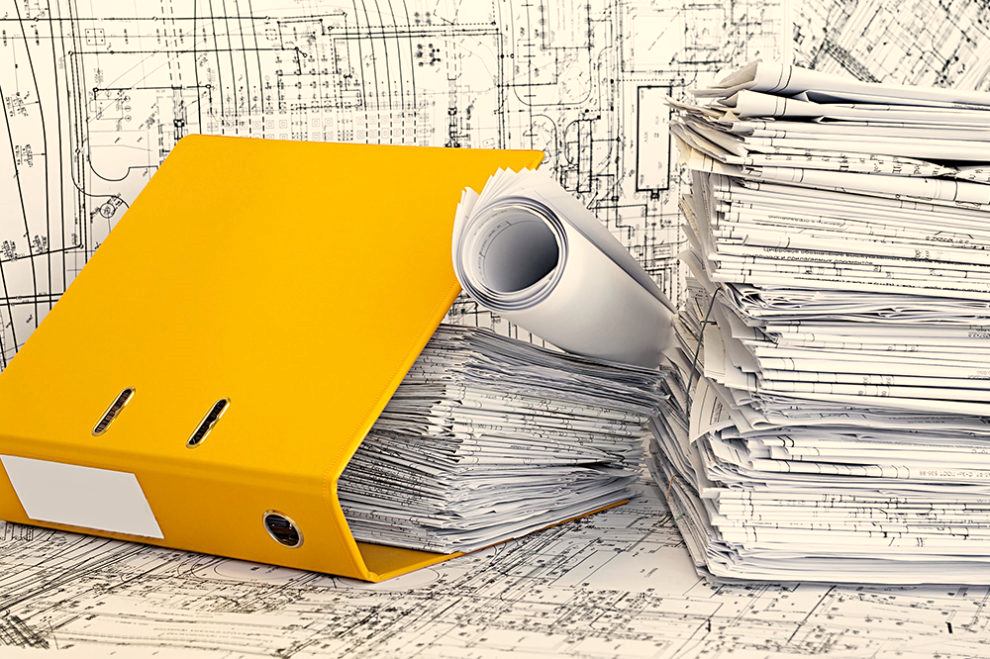 СПАСИБО ЗА ВНИМАНИЕ!
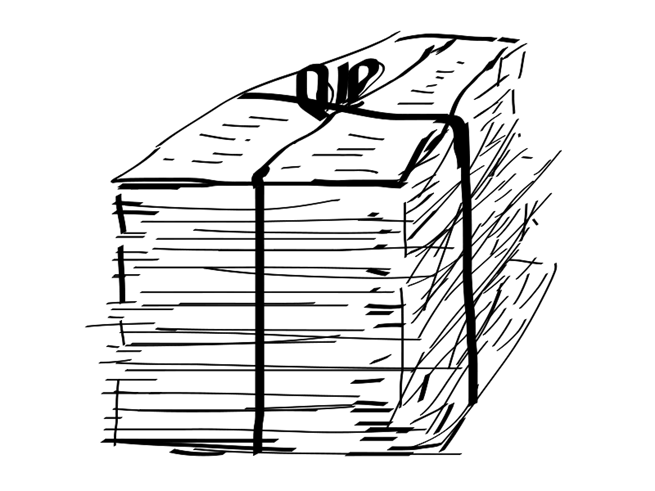